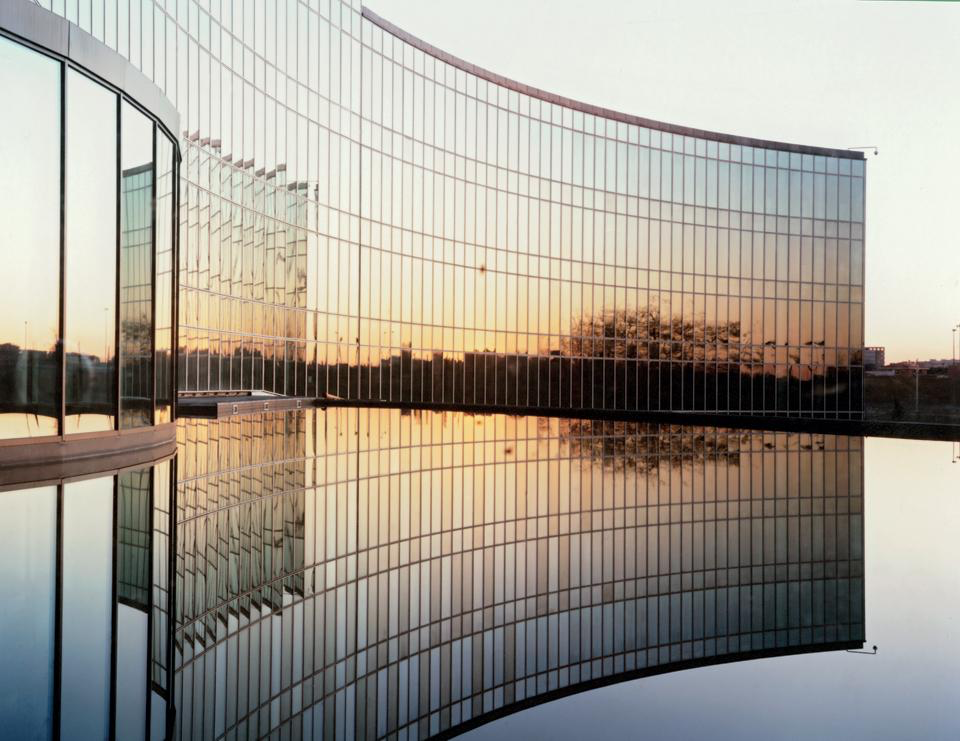 Solar Orbiter InfoDay  2 December 2019
ASI HQ 
Via del Politecnico snc, 00133, Rome
www.asi.it
Register now at: https://www.asi.it/event/solar-orbiter-infoday/
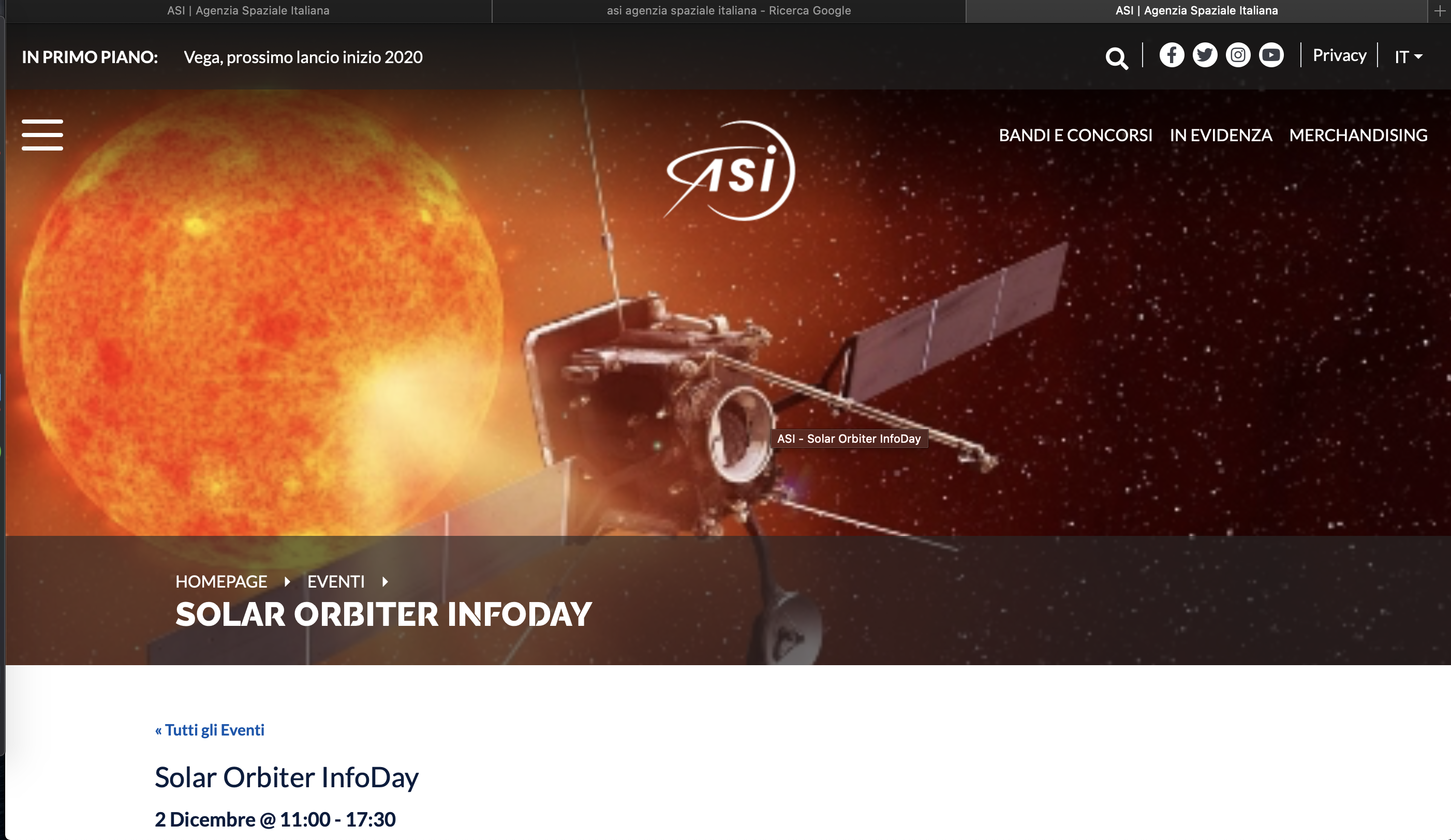 BepiColombo / Solar Orbiter / Proba3 workshop – 3-4 Dec 2019ASI HQ - Rome
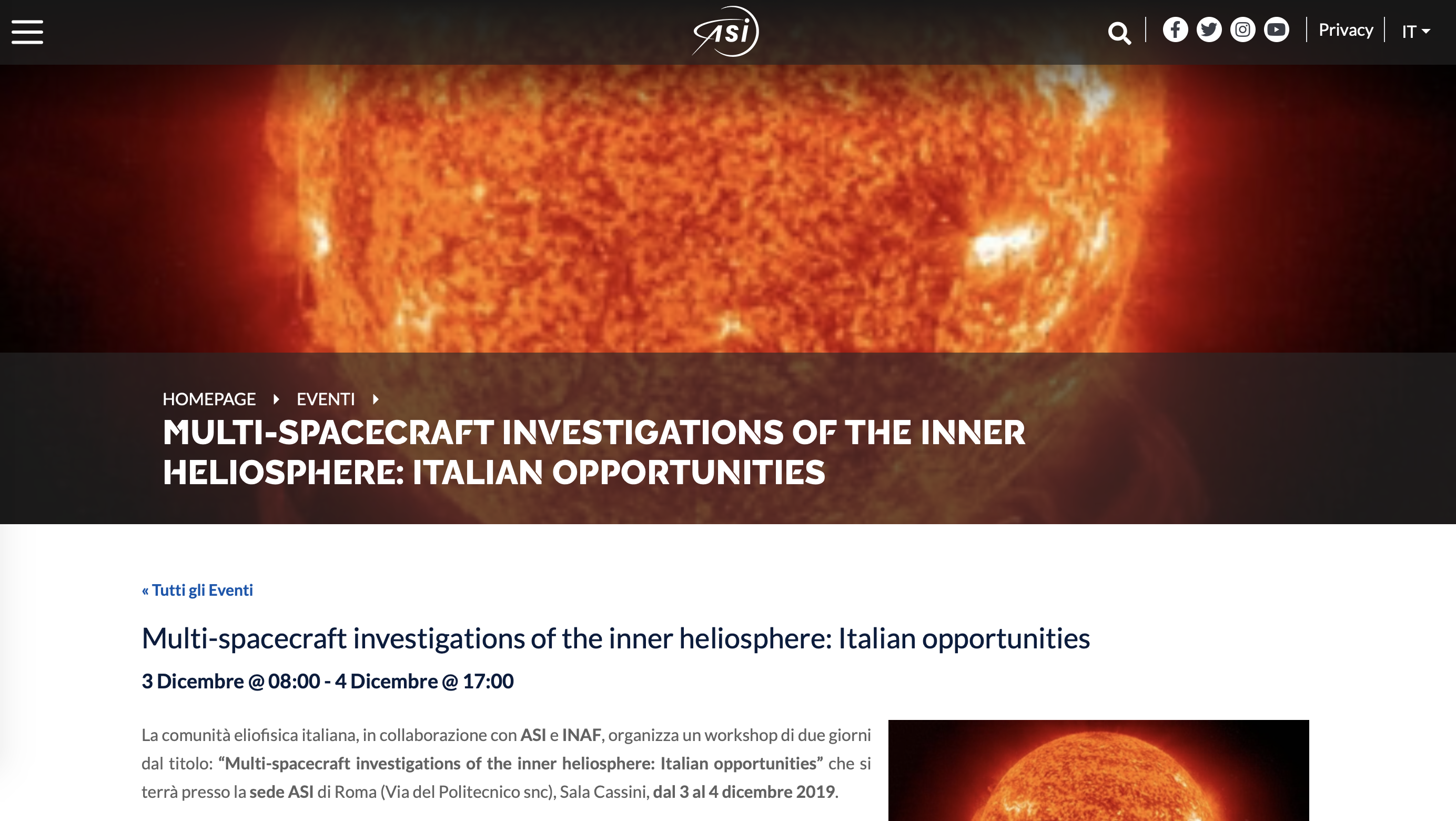 https://www.asi.it/event/multi-spacecraft-investigations-of-the-inner-heliosphere-italian-opportunities/